Political Involvement
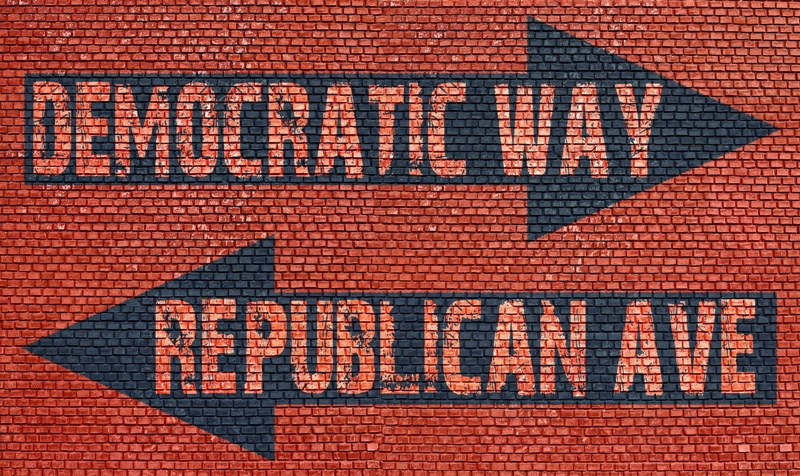 What We Won’t Be Saying
That love of community and country is wrong.
That concern for conditions in our community, state, and country is altogether misguided.
That Christians must completely abstain from any involvement in politics.
That Christians here (and elsewhere) know what is right, and just don’t care. The assumption is that we all want to do what’s right.
Questions We Do Want to Raise
To what degree should politics occupy our time and energy?
Just how vocal and public should we be in support of one candidate (especially one with obvious red flags)?
Just how vocal and public should we be in support of one party?
Is it okay to harshly criticize those in authority, and to stir up others to do the same?
Does God give us the freedom to do everything the constitution does?
Government or the gospel—which is more powerful?
A Word or Two About Social Media
“It is no longer I who live, but Christ lives in me” (Gal. 2:20)—is that not still the case when we start typing on the keyboard?
We might say, “This is just me speaking,” but the truth is that what we type reflects upon Christ, upon the church here, upon our families—for good or ill.
If the N.T. teaches anything, it teaches us to carefully preserve our influence, and we sure do influence a lot of people through social media.
Colossians 4:5-6: “Walk in wisdom…”
The Kingdom of God Comes First!
Luke 9:59-60; Matthew 6:33
We’ve got enough kingdom duties (the one that’s “not of this world”—John 18:36) to keep us busy the rest of our lives (studying, praying, teaching the lost, training our children, teaching and encouraging one another, restoring those who have gone astray, etc.).
Can we become so occupied with political interests that we neglect kingdom matters?
“Take heed to the ministry which you have received in the Lord and fulfill it” (Colossians 4:17).
Evil Campaign Tactics
Lying, reviling, evil speaking—these are all condemned in Scripture (1 Cor. 6:9-10; Eph. 4:31-32; Col. 3:9), and yet these are common tactics in political campaigns.
How vocal, how public should I be in support of someone who sees these as the path to victory? Do we want to give public endorsement to such tactics?
Do we repeat the lies told by our candidate, while poking holes in the other candidate’s story?
We must not endorse or imitate that which is evil (Ephesians 5:11; 3 John 1:11).
Moral Choices
James 2:8-12.
Abortion, homosexuality—it’s certainly right to be gravely concerned about these issues.
But what about divorce, pornography, sexual harassment, foul language, reviling speech, social injustices, etc.?
Should we throw support behind the candidate who has been married multiple times, but opposes same sex marriage; or the candidate who endorses same sex marriage while remaining with his lawful wife?
All Things to All People
1 Corinthians 9:19-23; 1 Thessalonians 5:15.
If we become vocally and publicly partisan in our politics, we will likely lose our influence with a large number of people.
“I’m a democrat.” To many, that means you’re pro-abortion, and that you advocate same sex marriage.
“I’m a republican.” To many, that means you’re racially insensitive and favor the rich over the poor.
Is it really worth it to become so vocal about issues like tax rates, gun control, public monuments, etc.?
Legislation Always the Answer?
Remember Prohibition?
Lasted 13 years, led to a lot of lawlessness.
Yes, governing authorities were appointed by God to punish evil and praise good (1 Peter 2:13-17; Romans 13:1-7), but their limitations are quite obvious.
“What is crooked cannot be made straight…” (Eccl. 1:15).
Think maybe our energy and influence might be better utilized in seeking to change hearts with the gospel(2 Corinthians 10:3-5).
Blasting Those in Authority
Exodus 22:28: “You shall not revile God, nor curse a ruler of your people,” a passage quoted by Paul in Acts 23:5.
“Honor the king” (1 Peter 2:17).
“Likewise also these dreamers defile the flesh, reject authority, and speak evil of dignitaries. Yet Michael the archangel, in contending with the devil, when he disputed about the body of Moses, dared not bring against him a reviling accusation, but said, ‘The Lord rebuke you!’” (Jude 1:8-9).
“They are presumptuous, self willed. They are not afraid to speak evil of dignitaries” (2 Peter 2:10).
“Do not curse the king, even in your thought…for a bird of the air may carry your voice, and a bird in flight may tell the matter” (Eccl. 10:20).
“I’ve Got an Opinion…”
…and I’ve just got to express it.”
“Do not be wise in your own opinion” (Rom. 12:16).
“Let every man be swift to hear, slow to speak, slow to wrath” (James 1:19).
Slow to speak: Prov. 12:23; 14:33; 17:27-28; 29:11.
“Make it your ambition to lead a quiet life” (1 Thess. 4:11).